История возникновения десятичных дробей
Зарождение и развитие десятичных дробей было тесно связано с развитием    метрологии
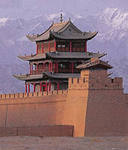 Древний Китай
Дробь вида 2,135436 выглядела так:
2 чи,  1 цунь,  3 доли,  5 порядковых, 
4 шерстинки, 3 тончайших, 6 паутинок.
Начало  XV в.Средняя АзияСАМАРКАНД
Джемшид  Ибн Масуд
   аль-Каши  

 «Ключ к арифметике»
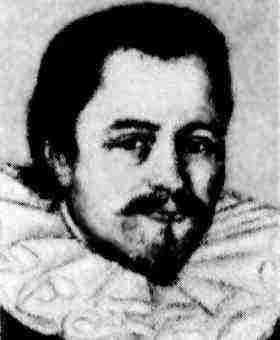 1585 год Европа (Нидерланды)Симон  Стевин  «Десятая»
Число 12,761 записывалось так: 
12076112 
Число 0,3752 записывалось так: 
3752.
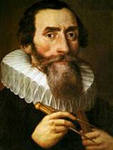 XVI Век Иоганн Кеплер
Современная запись десятичных дробей
1703 год   Россия    Арифметика Магницкого
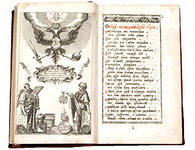 «Арифметика Магницкого»-
          ВРАТА МОЕЙ УЧЕНОСТИ                        М. В. ЛОМОНОСОВ
Спасибо за внимание